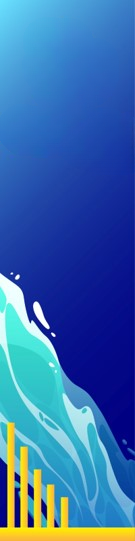 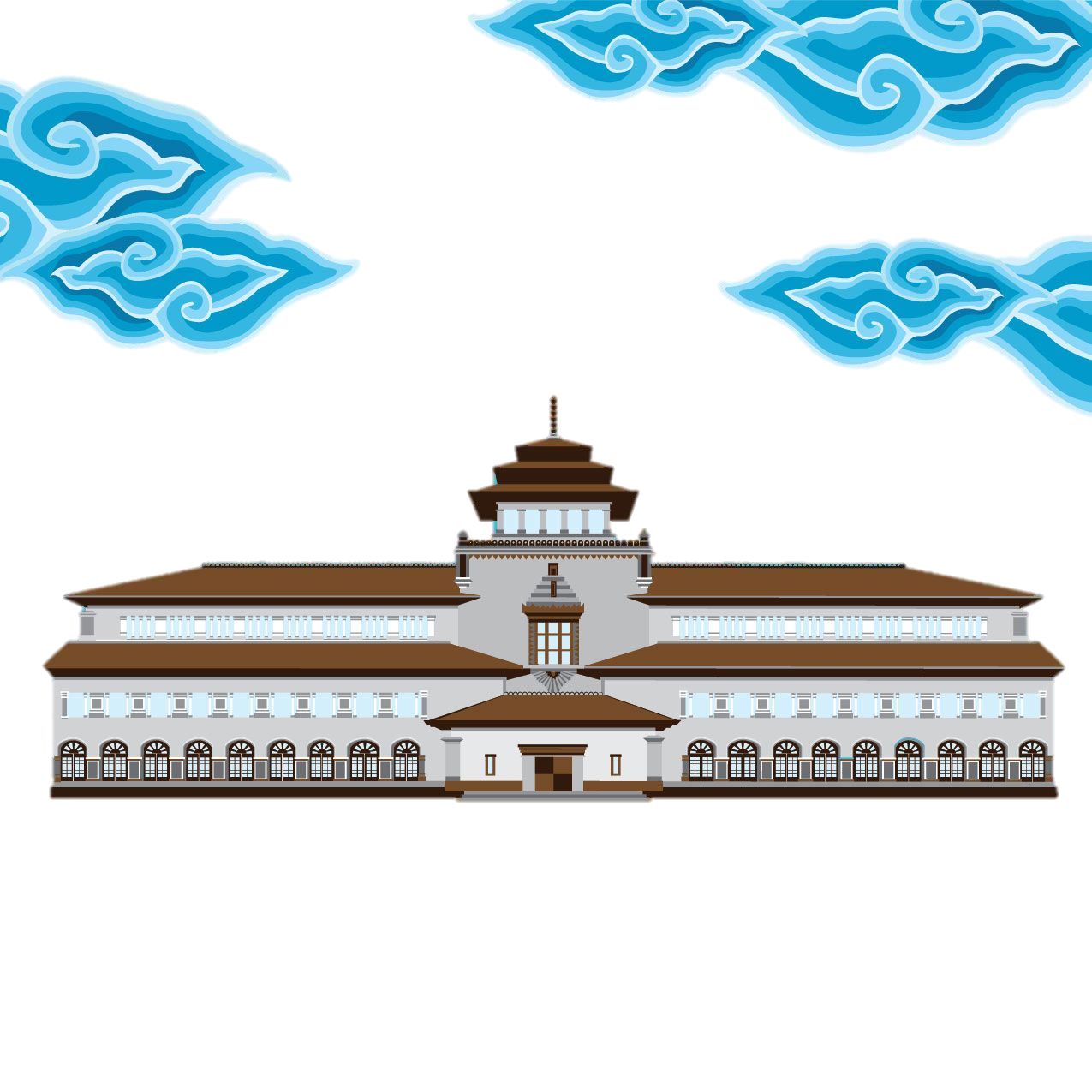 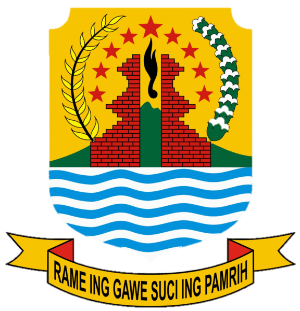 OPTIMALISASI PENERIMAAN             PAJAK DAERAH DAN RETRIBUSI DAERAH
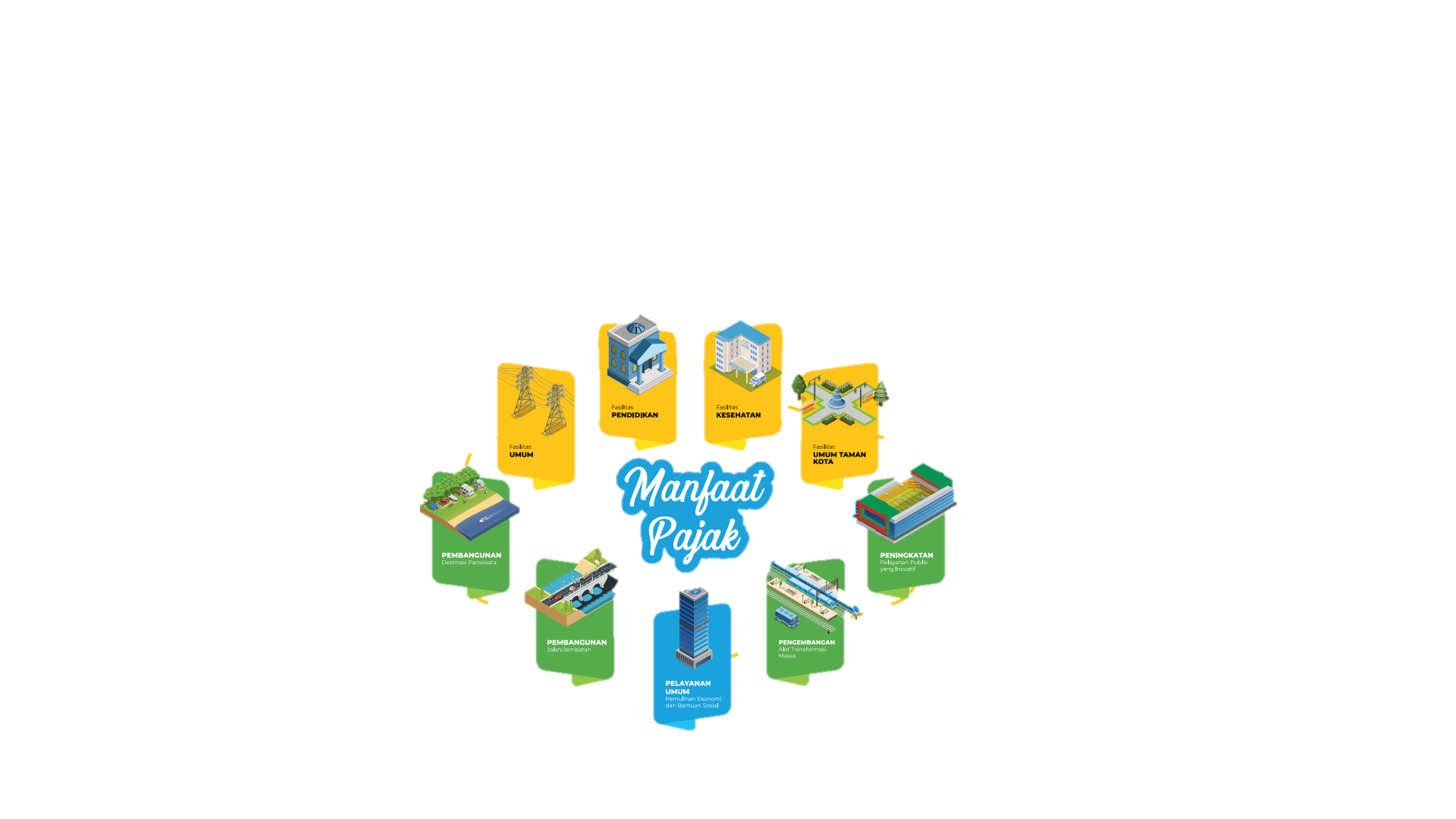 Disampaikan Oleh : 

Suhartono, S.Sos.


Staf Ahli Bidang Ekonomi, Keuangan dan Pembangunan
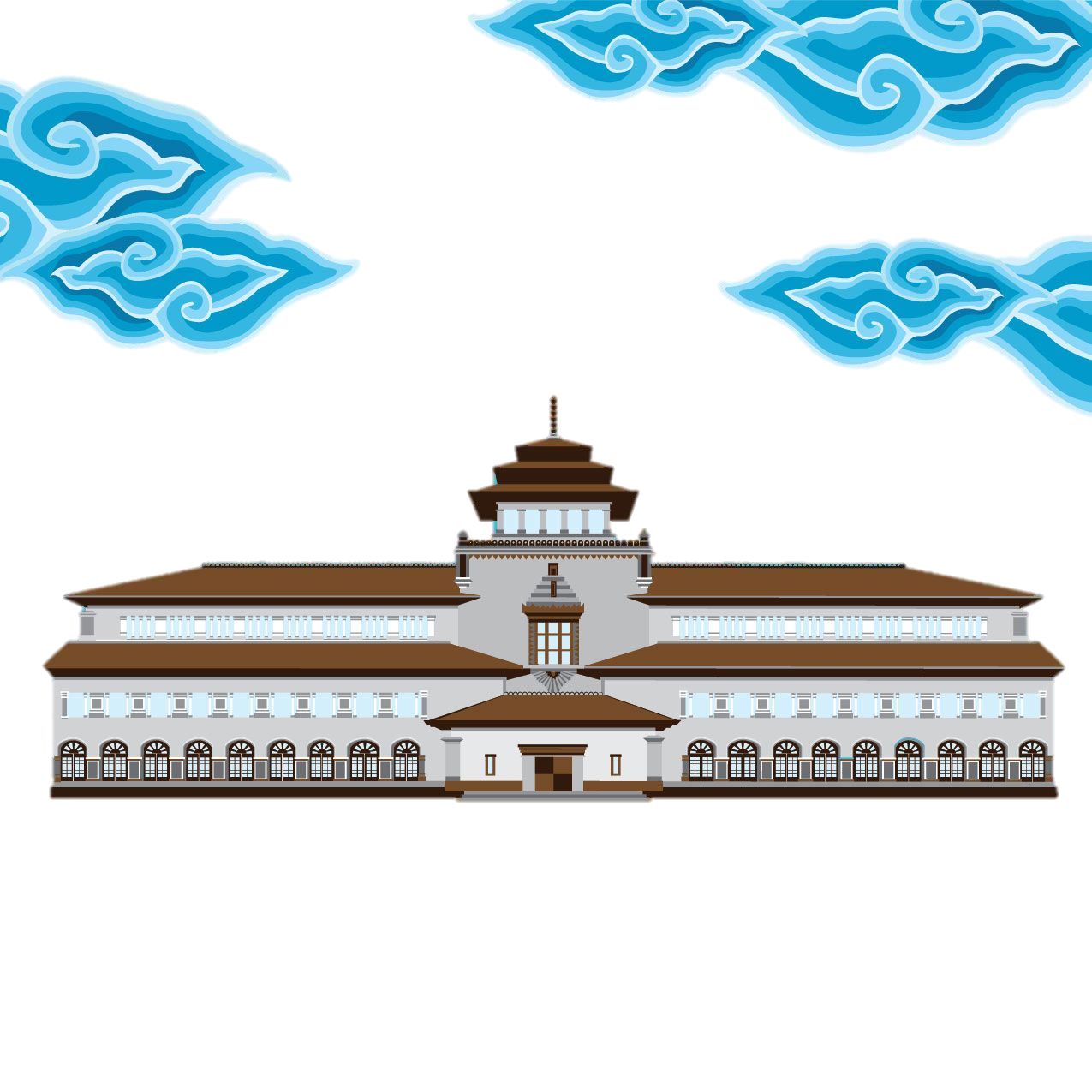 KERANGKA PIKIR UU HKPD
UU HKPD didesain untuk memperkuat desentralisasi fiskal guna mewujudkan perbaikan kualitas output dan outcome layanan serta pemerataan layanan dan kesejahteraan

UU HKPD bertujuan untuk:
Meningkatkan Kapasitas Fiskal Daerah (Pendapatan Asli Daerah meningkat, Transfer yang Berkualitas, dan Perluasan Akses Pembiayaan)
Meningkatkan Kualitas Belanja Daerah
Harmonisasi Kebijakan Fiskal Pusat-Daerah
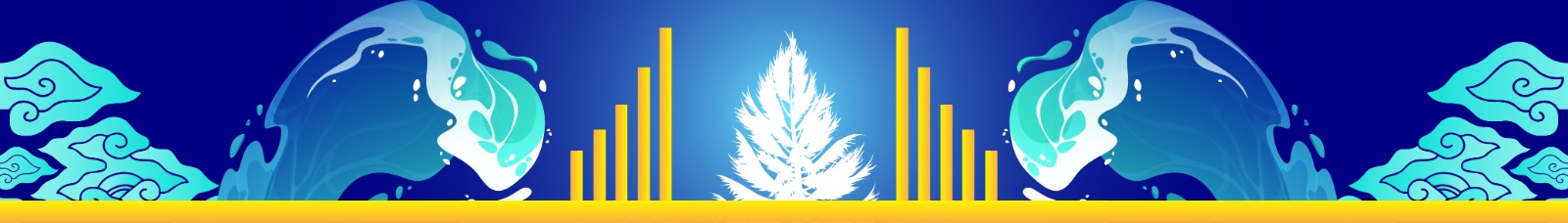 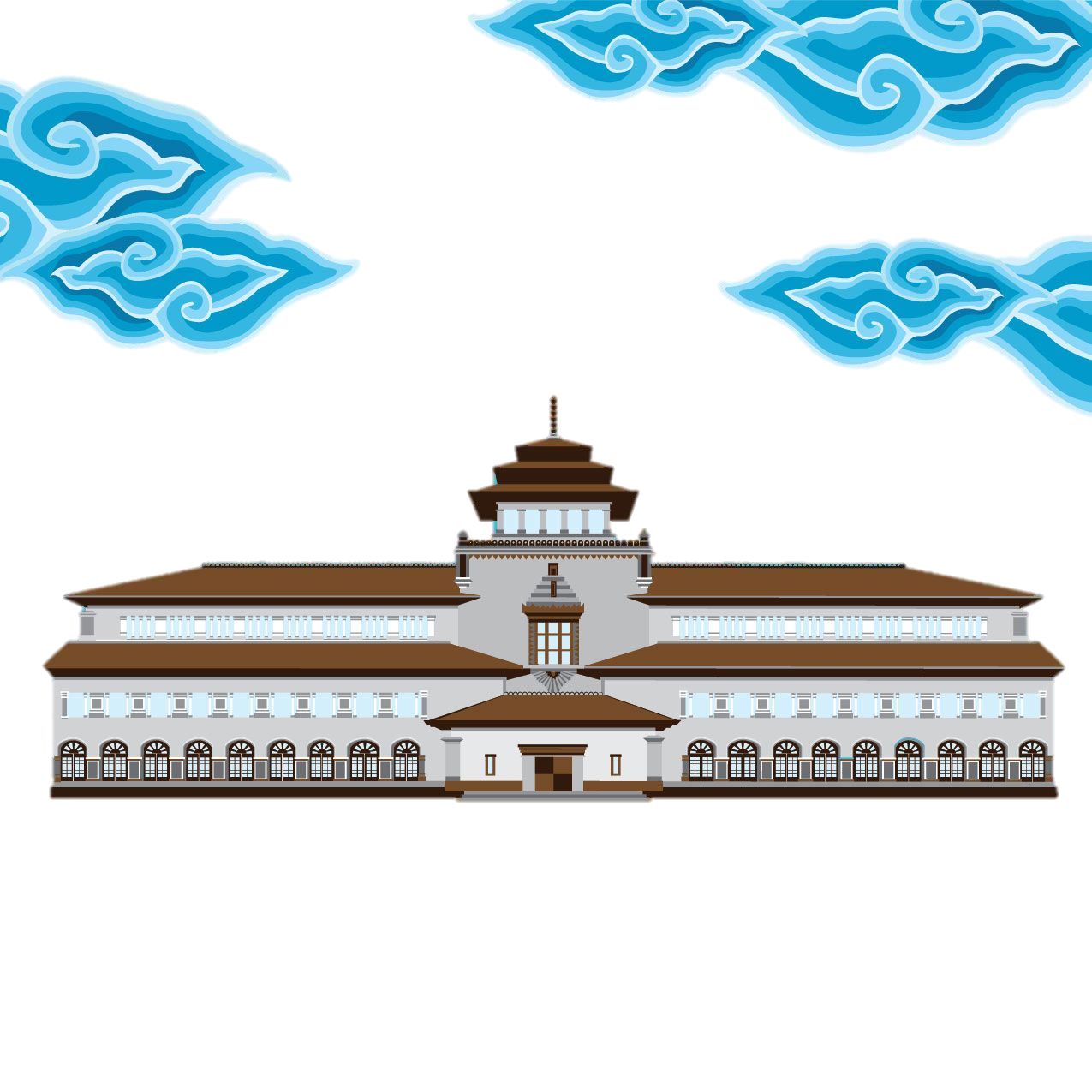 DESAIN PAJAK DAERAH DAN RETRIBUSI DAERAH
UU HKPD meningkatkan Local Taxing Power dengan tetap menjaga kemudahan berusaha di daerah sebagai berikut :

MENURUNKAN ADMINISTRATION DAN COMPLIANCE COST
Restrukturisasi Jenis Pajak Daerah, khususnya yang berbasis konsumsi (Hotel, Restoran,  Hiburan, Parkir, dan PPJ) menjadi Pajak Barang dan Jasa Tertentu (PBJT)
Rasionalisasi retribusi dari 32 jenis layanan menjadi 18 jenis layanan.
MEMPERLUAS BASIS PAJAK
Opsen Pajak Provinsi dan Kab/Kota sebagai penggantian skema bagi hasil dan penyesuaian kewenangan (Opsen PKB, BBNKB, MBLB) tanpa tambahan beban Wajib Pajak.
Perluasan objek melalui sinergitas Pajak Pusat dan Daerah (valet parkir, objek  rekreasi, dan sebagainya)
HARMONISASI DENGAN PERATURAN PERUNDANGAN LAIN
Putusan MK Terkait Alat Berat/Alat Besar Pajak Alat Berat
Putusan MK Terkait PPJ PBJT Tenaga Listrik
UU 23/2014 dan UU 3/2020 terkait sinkronisasi kewenangan
Selaras dengan upaya dukungan Kemudahan Berusaha
Sehingga terdapat potensi peningkatan penerimaan PDRD di Kabupaten/Kota sampai dengan 48,98%. (Sumber : KemenKeu)
Hal ini bisa dicapai dengan dua hal yaitu pertama, daerah memiliki peta potensi (roadmap Pendapatan Asli Daerah) dan kedua, Daerah melakukan penyusunan rancangan peraturan.
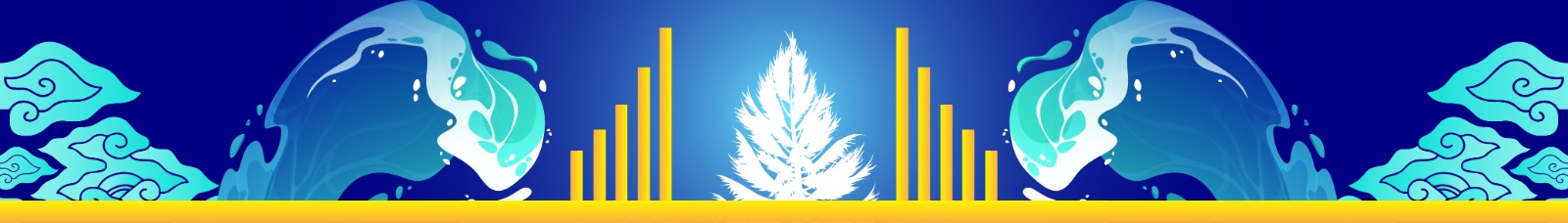 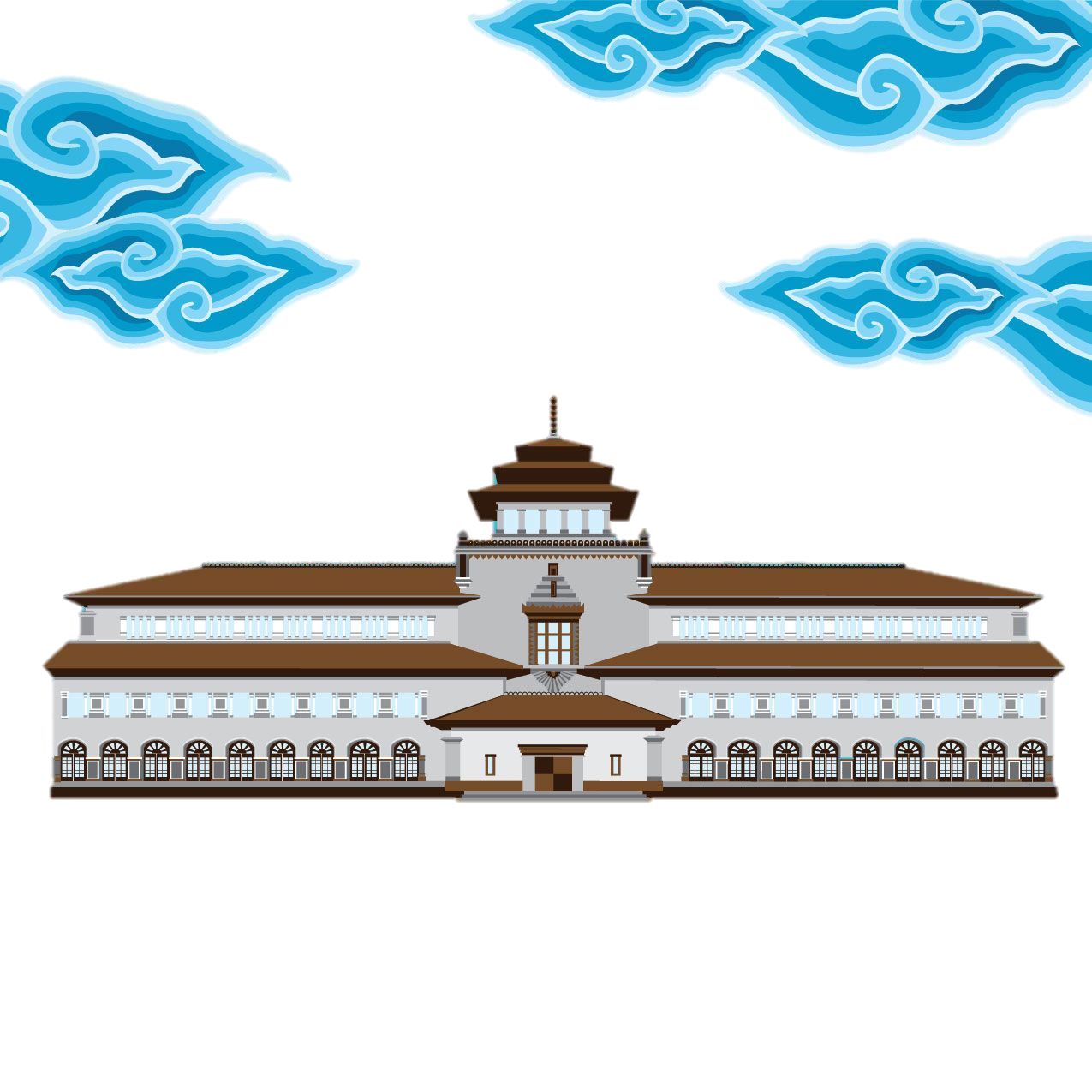 STRUKTUR PAJAK DAERAH DALAM UU HKPD
Restrukturisasi dan integrasi jenis pajak daerah dalam UU HKPD ditujukan untuk mengurangi administrative dan compliance cost serta optimalisasi pemungutan, sedangkan skema opsen ditujukan untuk penggantian skema bagi hasil dan penyesuaian kewenangan.
Undang-Undang 28 Tahun 2009
KABUPATEN
PROVINSI
PKB
BBNKB
PBBKB
PAP
Pajak Rokok
PBB P-2
Pajak Penerangan Jalan
Pajak Parkir
Pajak Hotel
Pajak Restoran
Pajak Hiburan
BPHTB
Pajak MBLB
Pajak Reklame
PAT
Pajak Sarang Burung Walet
UU HKPD
KABUPATEN
PROVINSI
PKB
BBNKB
PAB
PBBKB
PAP
Pajak Rokok
Opsen Pajak MBLB
PBB P-2
PBJT
BPHTB
Pajak MBLB
Pajak Reklame
PAT
Pajak Sarang Burung Walet
Opsen PKB dan Opsen BBNKB
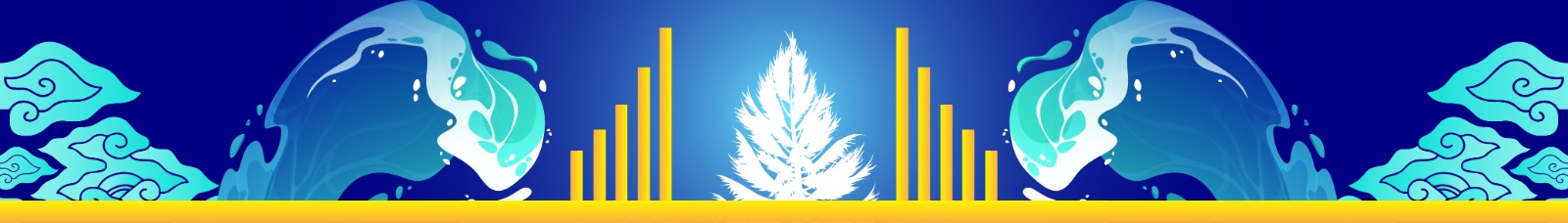 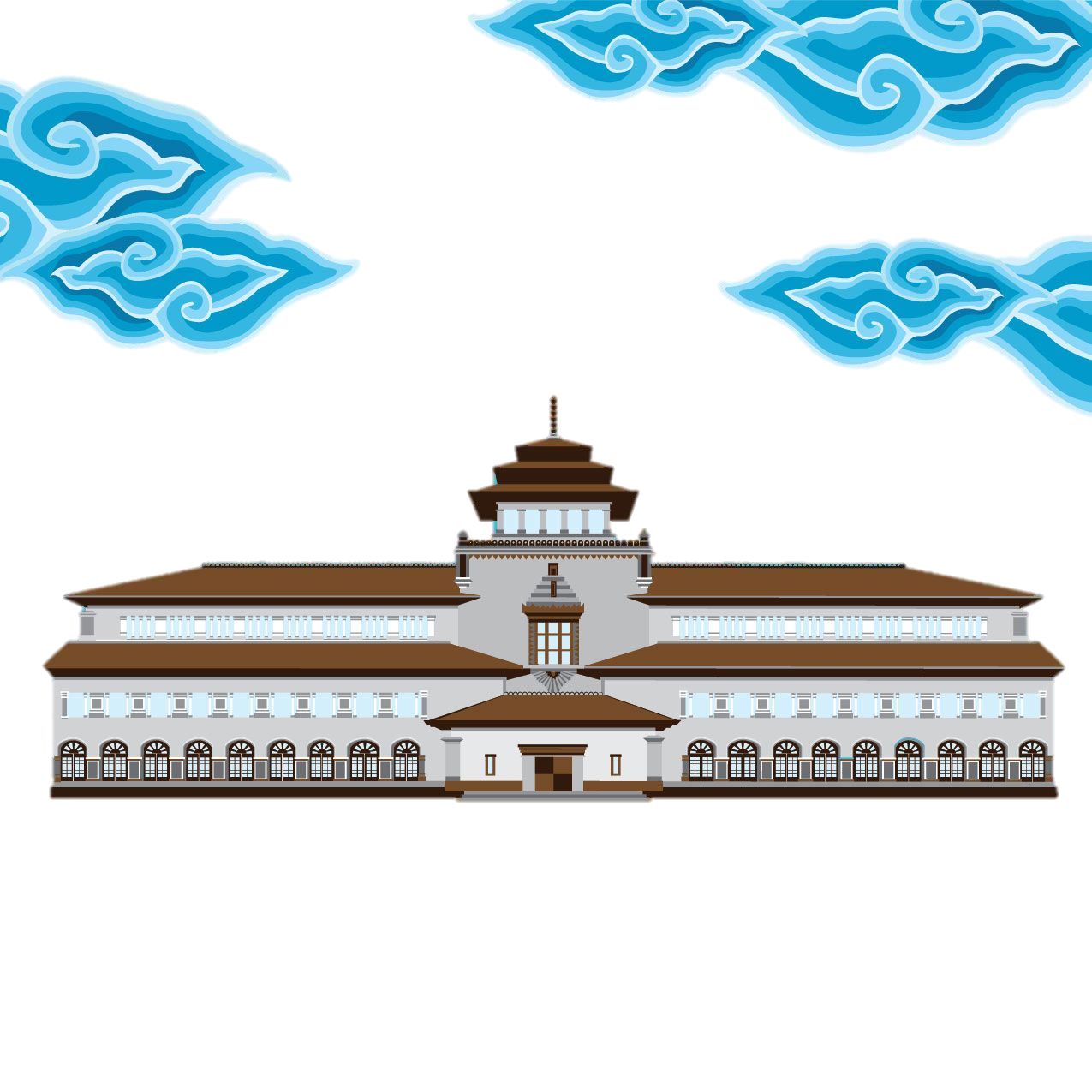 Instrumen Utama Penguatan Pajak Daerah #1
Opsen Memperkuat Sumber Penerimaan Kabupaten/Kota sekaligus Sinergi Pemungutan dengan Provinsi
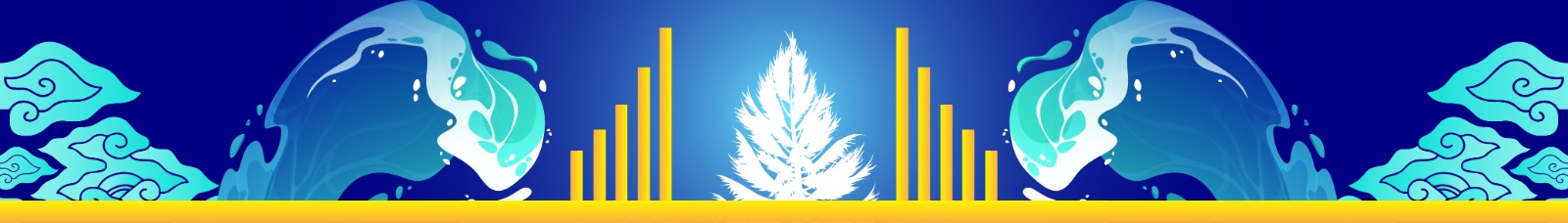 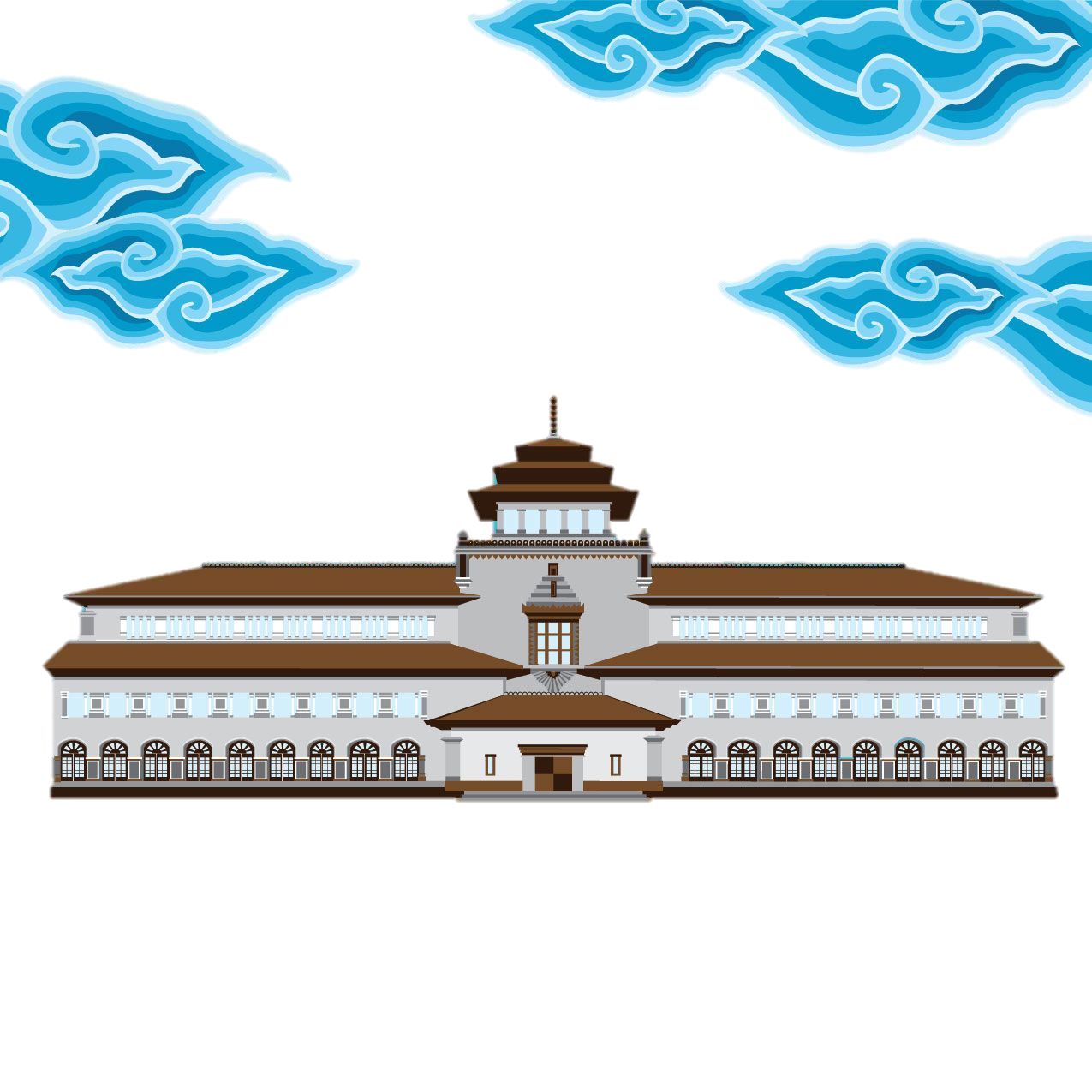 Instrumen Utama Penguatan Pajak Daerah #2
Simplifikasi Pajak Berbasis Konsumsi Menjadi Pajak Barang dan Jasa Tertentu (PBJT)
Simplifikasi lima jenis pajak berbasis konsumsi yang diatur dalam UU 28/2009 merupakan salah satu nilai tambah bagi Pemda dan Wajib Pajak Daerah (WPD) dalam mendorong penyederhanaan administrasi perpajakan sebagaimana diatur  dalam Sistem Perpajakan di Pemerintah Pusat (PPN)
Dampak Bagi Pemda
Perluasan objek diantaranya valet parking, jasa rekreasi, dan sarpras olahraga.
Efisiensi Anggaran untuk pelaksanaan kegiatan atas pemungutan 5 jenis pajak menjadi 1 jenis pajak
Optimalisasi SDM Fiskus Daerah : mengurangi beban kerja SDM untuk fungsi Pelayanan, Pengawasan , Penagihan, dll.
Penyederhanaan dokumentasi pemungutan pajak
Integrasi pendataan potensi pajak yang lebih baik
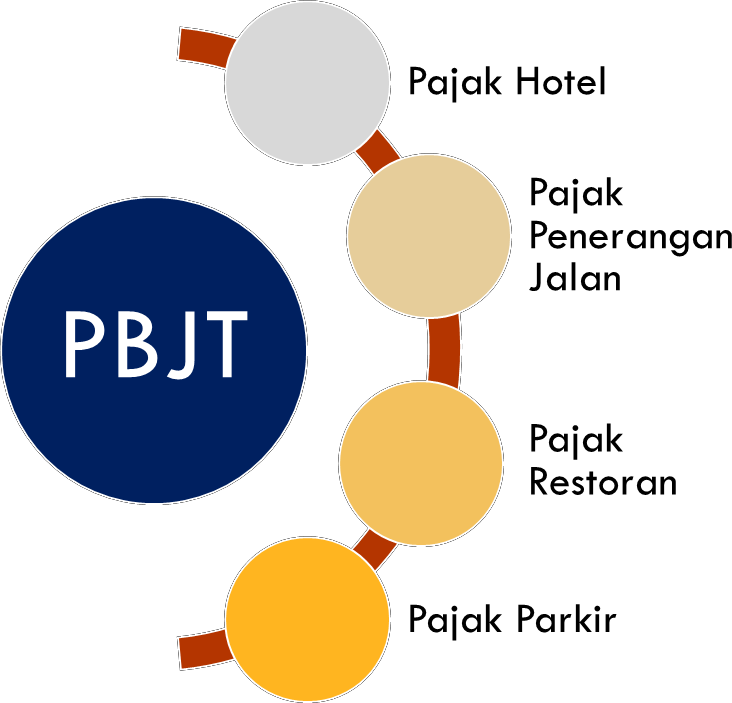 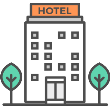 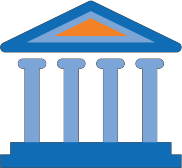 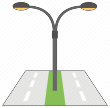 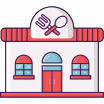 Dampak Bagi WP
Penyederhanaan tarif, pembayaran, dan pelaporan pajak
Penyederhanaan administrasi pengusaha
Mendorong pertumbuhan industri hiburan keluarga melalui penurunan tarif menjadi 40% (dalam UU 28/2009 tarif s.d. 75%)
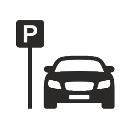 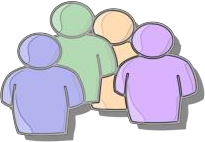 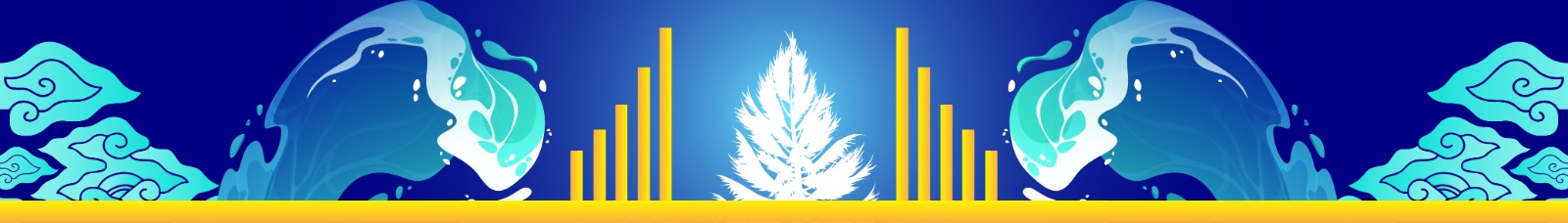 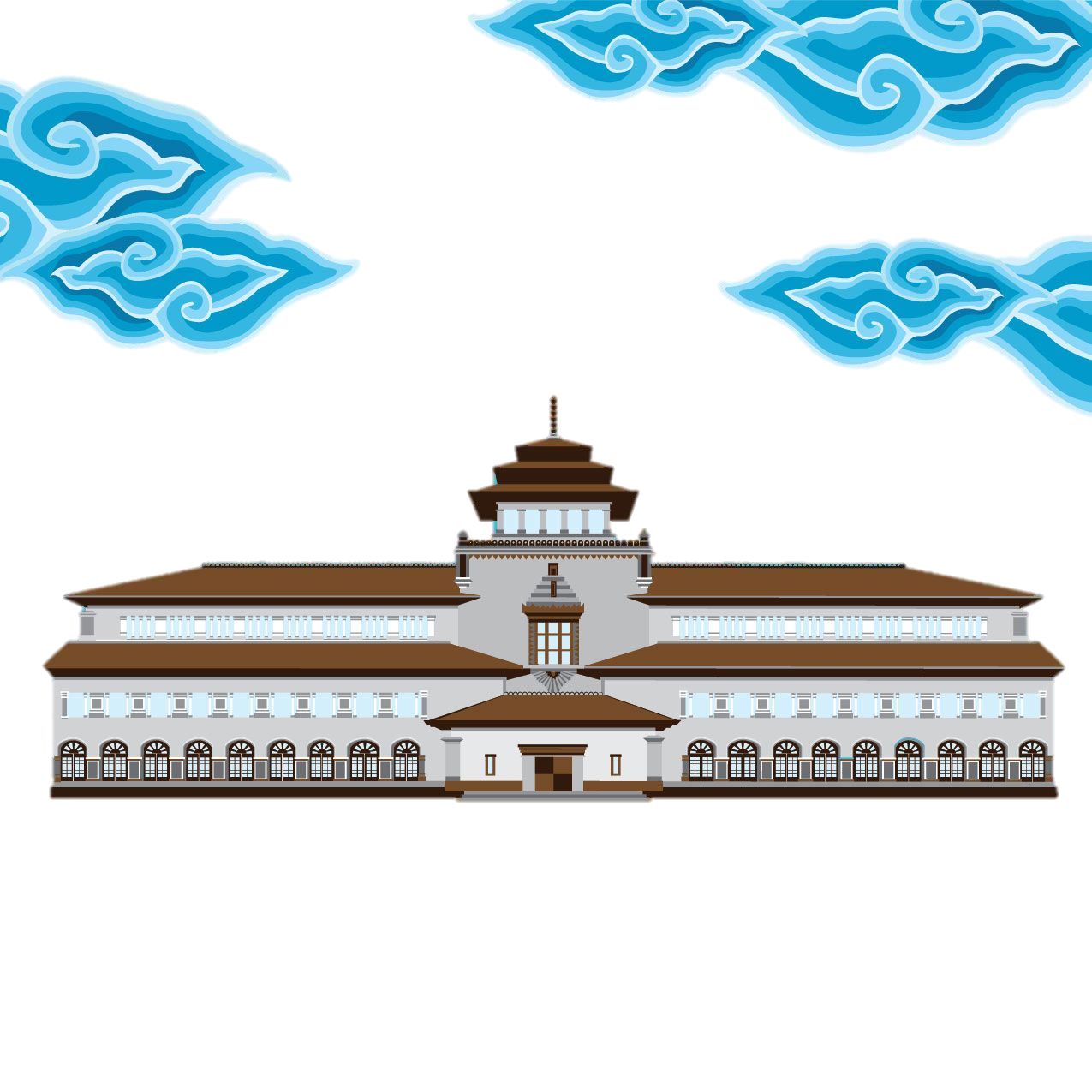 Instrumen Utama Penguatan Pajak Daerah #3
Penguatan PBB-P2 sebagai sumber utama penerimaan Pajak Daerah di mayoritas Kabupaten/Kota
TARIF : disesuaikan dari semula maksimal 0.3% menjadi  maksimal 0.5%, mengembalikan pada tarif PBB-P2 saat  masih dipungut Pemerintah Pusat dalam UU 12 Tahun  1985 jo. UU 12 Tahun 1994 (UU PBB)
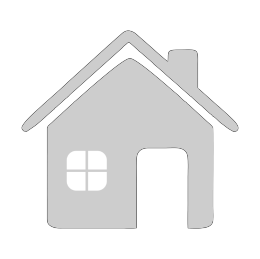 NJOP
Ditetapkan oleh Kepala Daerah dengan Perkada
Ditetapkan setiap 3 (tiga) tahun, kecuali untuk objek  pajak tertentu dapat ditetapkan setiap tahun sesuai  dengan perkembangan wilayahnya
Memperkenalkan Assessment Ratio (NJKP):  pengenaan PBB P2 sebesar 20 sd 100 % dari NJOP
KETENTUAN MATERIIL  YANG DIATUR DALAM  UU HKPD
DISKRESI PENETAPAN NJKP dengan Perkada, dengan mempertimbangkan beberapa faktor  antara lain pemanfaatan objek Pajak, klasterisasi NJOP, eksternalitas negatif terhadap lingkungan,  maupun transisi kenaikan NJOP hasil penilaian.
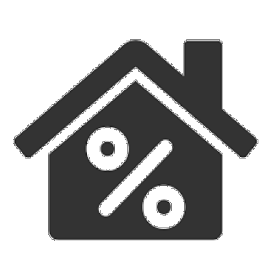 KETENTUAN FORMIL  YANG AKAN DIATUR  DALAM PERATURAN  PELAKSANA
TATA CARA PENILAIAN
Penilaian Massal (ZNT)
Penilaian Individu : Market Value, Cost Approach, Revenue Capitalization
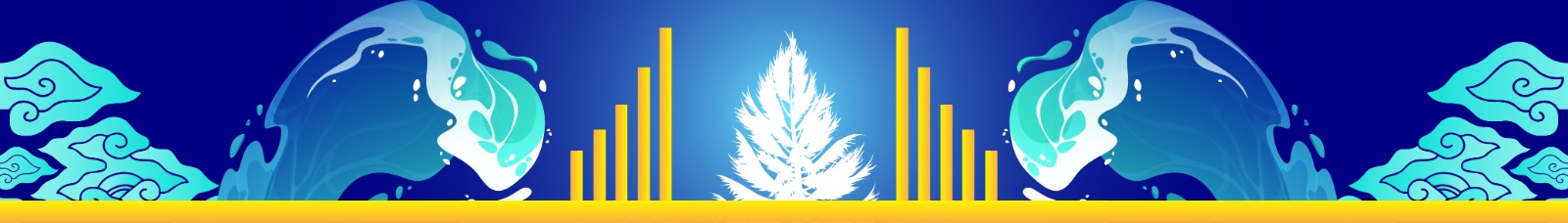 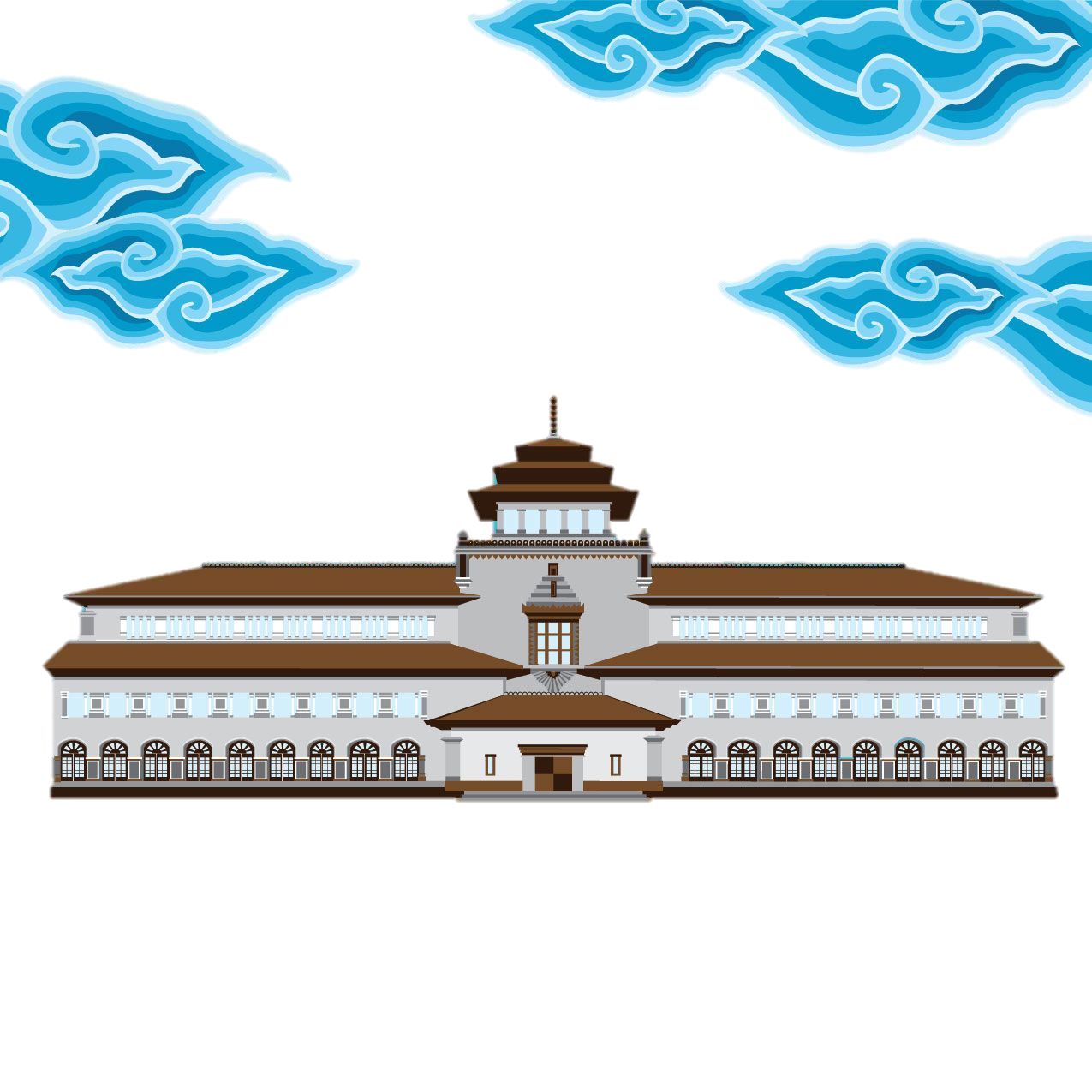 STRUKTUR RETRIBUSI DAERAH DALAM UU HKPD
Rasionalisasi jenis retribusi daerah ditujukan untuk peningkatan kualitas pelayanan yang diberikan kepada masyarakat dan menciptakan ekosistem iklim usaha yang kondusif
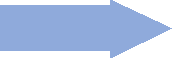 UU HKPD
Retribusi Jasa Umum (5 jenis pelayanan)
pelayanan kesehatan
pelayanan kebersihan
pelayanan parkir di tepi jalan umum
pelayanan pasar
pengendalian lalu lintas
UU PDRD dan UU Cipta Kerja
Retribusi Perizinan Tertentu  (5 jenis  pelayanan izin)
Retribusi Jasa Umum  (15 jenis pelayanan)
Retribusi Jasa Usaha  (11 jenis pelayanan)
1.
2.
3.
4.
5.
Pelayanan Kesehatan
Pelayanan Kebersihan
Biaya Cetak KTP dan Akta
Catatan Sipil
Pelayanan Pemakaman
Parkir di Tepi Jalan Umum
Pelayanan Pasar
Pelayanan Pengujian
Kendaraan Bermotor  Pemeriksaan Alat
Pemadam Kebakaran
Biaya Cetak Peta
Penyediaan /Penyedotan
Kakus
Pengolahan Limbah Cair
Pelayanan Tera/Tera
Ulang
Pelayanan Pendidikan
Pengendalian Menara  Telekomunikasi
Pengendalian Lalu Lintas (PP 97/2012)
PBG (Persetujuan  Bangunan Gedung)  Izin Tempat Penjualan  Minuman Beralkohol  Izin Trayek
Izin Usaha Perikanan  Perpanjangan Izin  Mempekerjakan Tenaga  Kerja Asing  (PP97/2012)
Retribusi Izin Gangguan  dihapus UU Cipta Kerja
1.	Pemakaian  Kekayaan Daerah 
2.	Pasar  Grosir/Pertokoan 
3.	Tempat Pelelangan 
4.	Terminal
5.	Tempat Khusus Parkir 
6. 	Penginapan/Villa 
7. 	Rumah Potong  Hewan 
8. 	PelayananKepelabuhanan
9. 	Tempat Rekreasi dan Olahraga
10. 	Penyeberangan di Air
11. 	Penjualan Produksi Usaha Daerah
Retribusi Jasa Usaha (10 jenis pelayanan)
Sama seperti UU 28/2009, dengan  menghapuskan Retribusi Terminal
Retribusi Perizinan Tertentu (3 jenis  pelayanan izin)
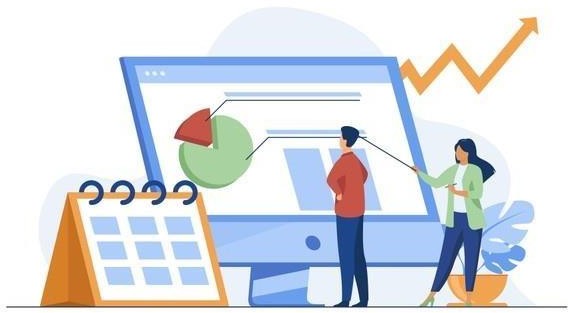 PBG (Persetujuan Bangunan Gedung)  PTKA (Perpanjangan IMTA)
PPR (Pengelolaan Pertambangan
Rakyat)
1.
2.
3.
Retribusi Tambahan yang diatur dengan PP (misal  retribusi perkebunan sawit)
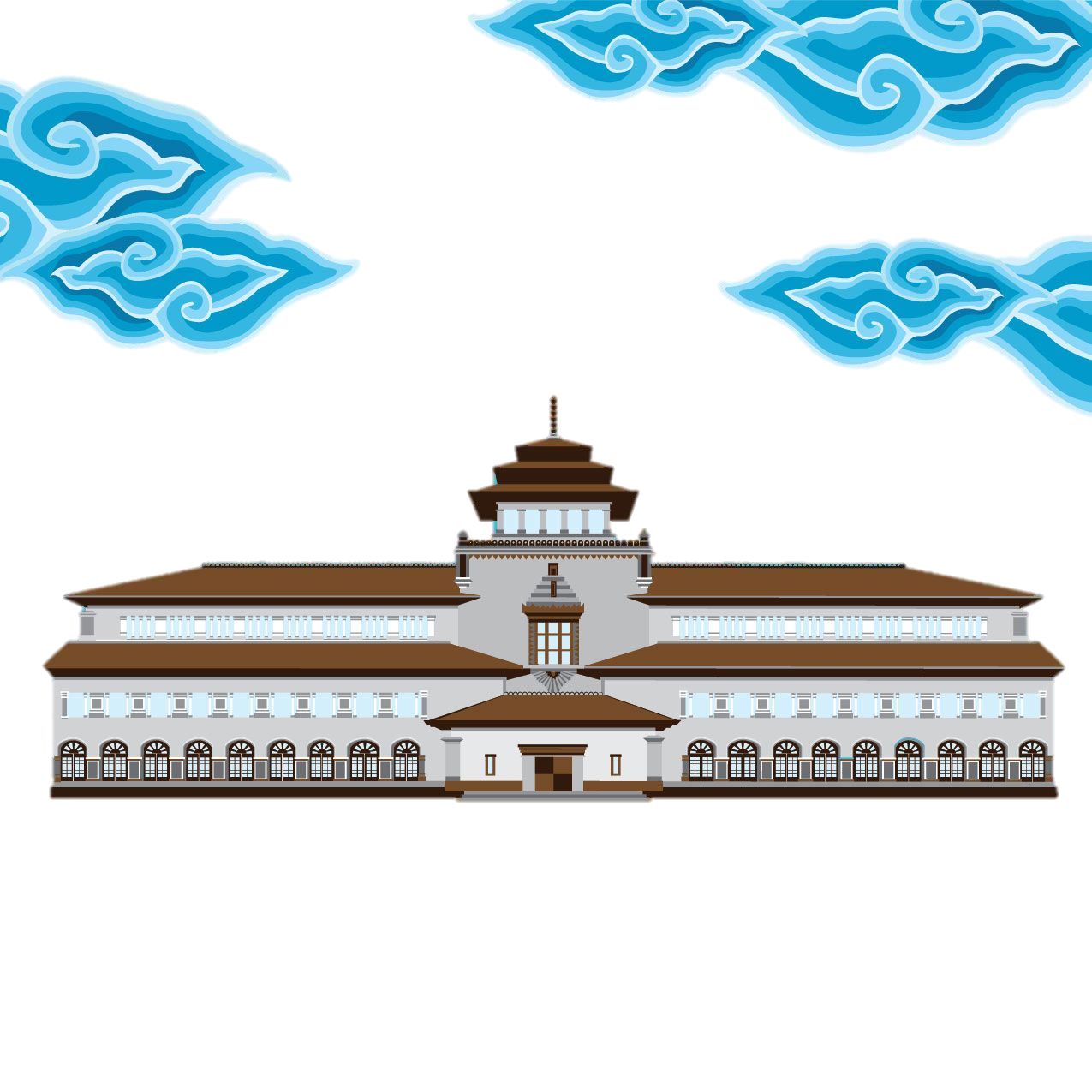 PENGATURAN RETRIBUSI DAERAH
Dihapuskannya beberapa jenis retribusi bukan berarti Pemda tidak melakukan layanan dimaksud. Layanan publik tersebut tetap dilakukan Pemda namun tanpa  pungutan kepada masyarakat.
Penyederhanaan retribusi perizinan tertentu melanjutkan semangat kemudahan berusaha.
Rasionalisasi jenis retribusi lainnya didasari pertimbangan bahwa layanan dimaksud wajib disediakan Pemda tanpa pungutan.
UU HKPD hanya memuat pokok pengaturan jenis dan objek retribusi, sedangkan rincian objek, tingkat penggunaan jasa, prinsip dan sasaran penetapan tarif diatur dengan Peraturan Pemerintah.
Rasionalisasi Reribusi Daerah dikompensasi dengan kebijakan Pajak Daerah yang akan meningkatkan penerimaan khususnya untuk kabupaten/kota sehingga overall penerimaan PAD tetap terjaga.
Penambahan jenis retribusi baru dimungkinkan melalui Peraturan Pemerintah.
Ketentuan yang diatur dalam Peraturan Pemerintah adalah sebagai berikut :
Objek Retribusi;
Subjek dan Wajib Retribusi;
Prinsip dan sasaran penetapan tarif Retribusi; dan
Tata cara penghitungan Retribusi.
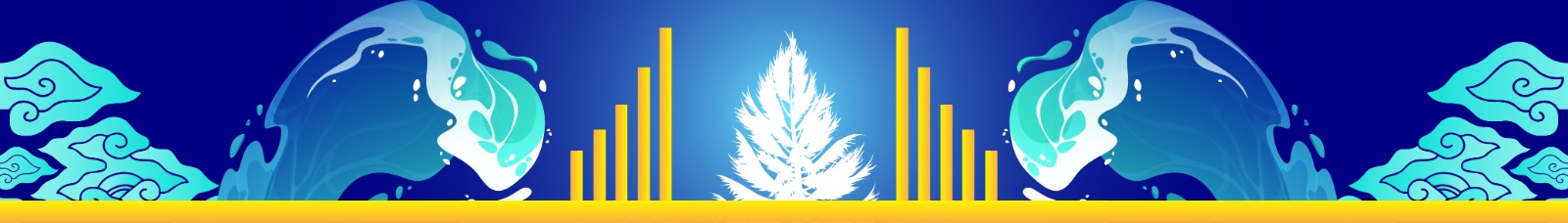 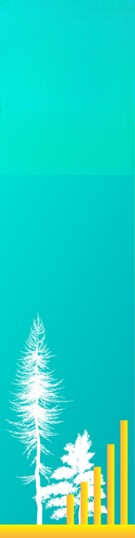 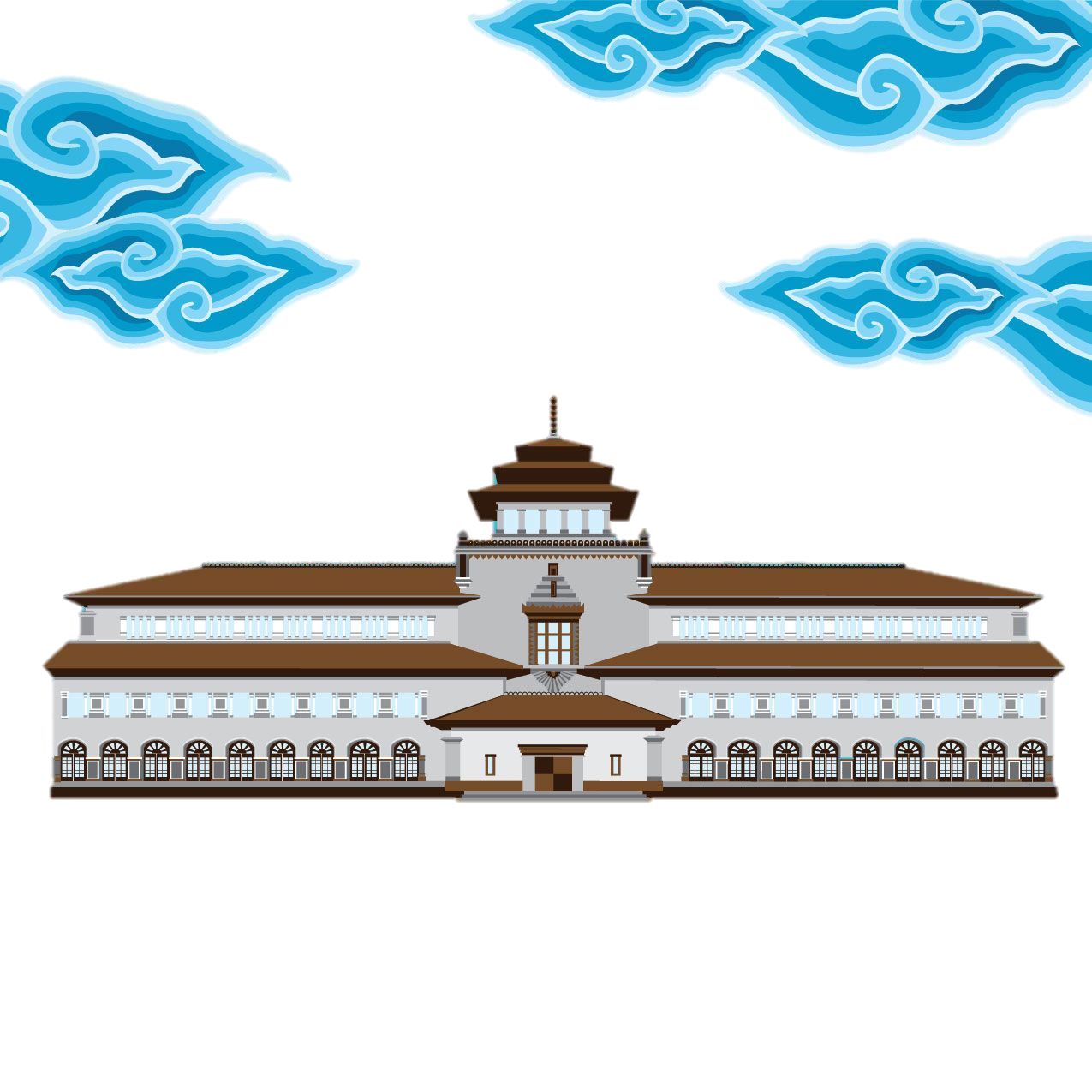 LATAR BELAKANG PENYUSUNAN PERDA PAJAK DAN RETRIBUSI
UU NO. 28 TH 2009
Ttg Pajak Daerah dan Retribusi Daerah
PERUBAHAN REGULASI
UU NO. 1 TH 2022
Pajak Daerah dan Retribusi Daerah
Klaster 01
Klaster 02
Transfer ke Daerah
Ttg Hubungan Keuangan antara Pemerintah Pusat dan Pemerintahan Daerah (HKPD)
Pengelolaan Belanja Daerah
Klaster 03
Perda 2/2011
Perda 9/2018
Perda 14/2011
Klaster 04
Pembiayaan Daerah dan Sinergi Fiskal
Ttg Retribusi Daerah
Ttg Pajak Daerah
Pasal 94 UU No. 1 Thn 2022:
Pengaturan Pajak dan Retribusi ditetapkan dalam 1 (satu) Perda dan menjadi dasar pemungutan Pajak dan Retribusi di Daerah
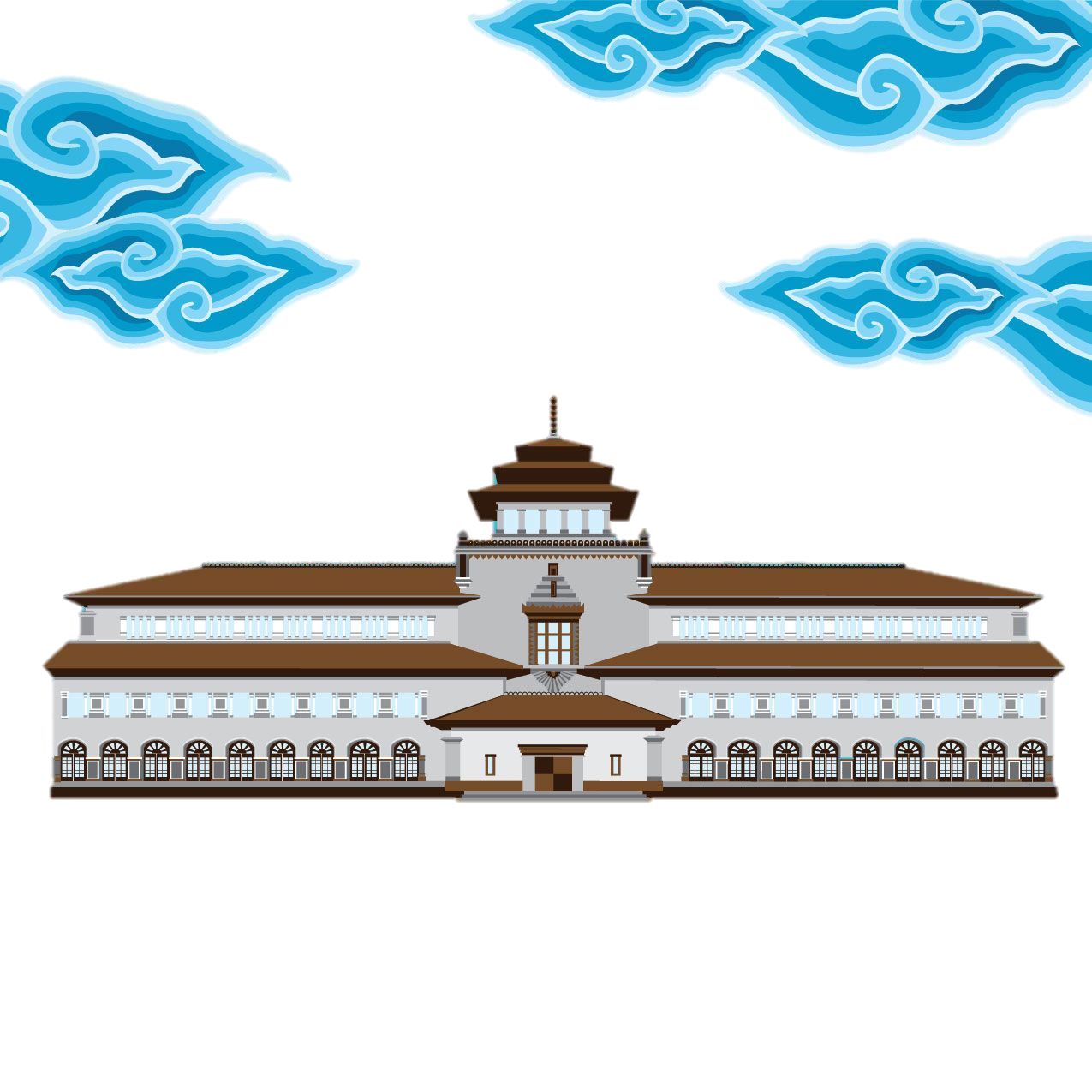 Landasan Penyusunan Perda
Filosofis
Sosiologis
Yuridis
Menjaga kepatuhan masyarakat untuk memenuhi kewajiban perpajakannya dan agar 
Agar pemungutan pajak dan retribusi dapat dilakukan secara efektif, efisien dan digunakan sebesar-besarnya untuk kemakmuran rakyat, 
Perwujudan pemerataan layanan publik dan peningkatan kesejahteraan masyarakat
Pajak daerah memegang peranan penting bagi pendanaan untuk melaksanakan urusan pemerintahan yang menjadi kewenangan daerah.
Diperlukan pengaturan pajak dan retribusi dengan pertimbangan  potensi PAD dan kemampuan ekonomi masyarakat.
Terbitnya Undang Undang Nomor 1 tahun 2022 tentang Hubungan Keuangan antara Pemerintah Pusat dan Pemerintahan Daerah; 
Amanat UU No. 7 Tahun 2021 tentang Harmonisasi Peraturan Perpajakan
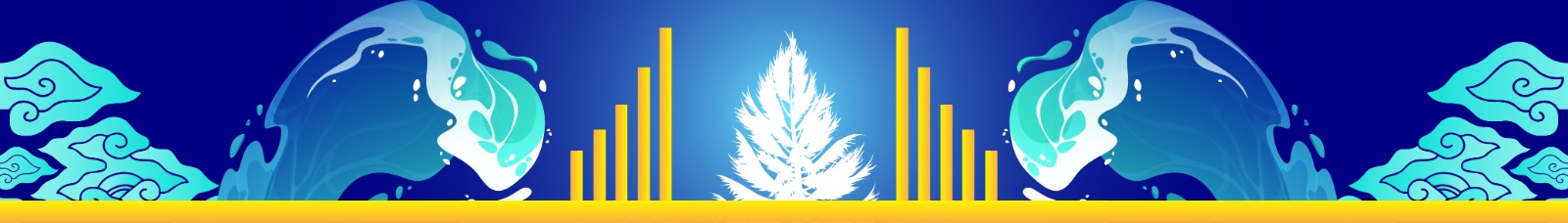 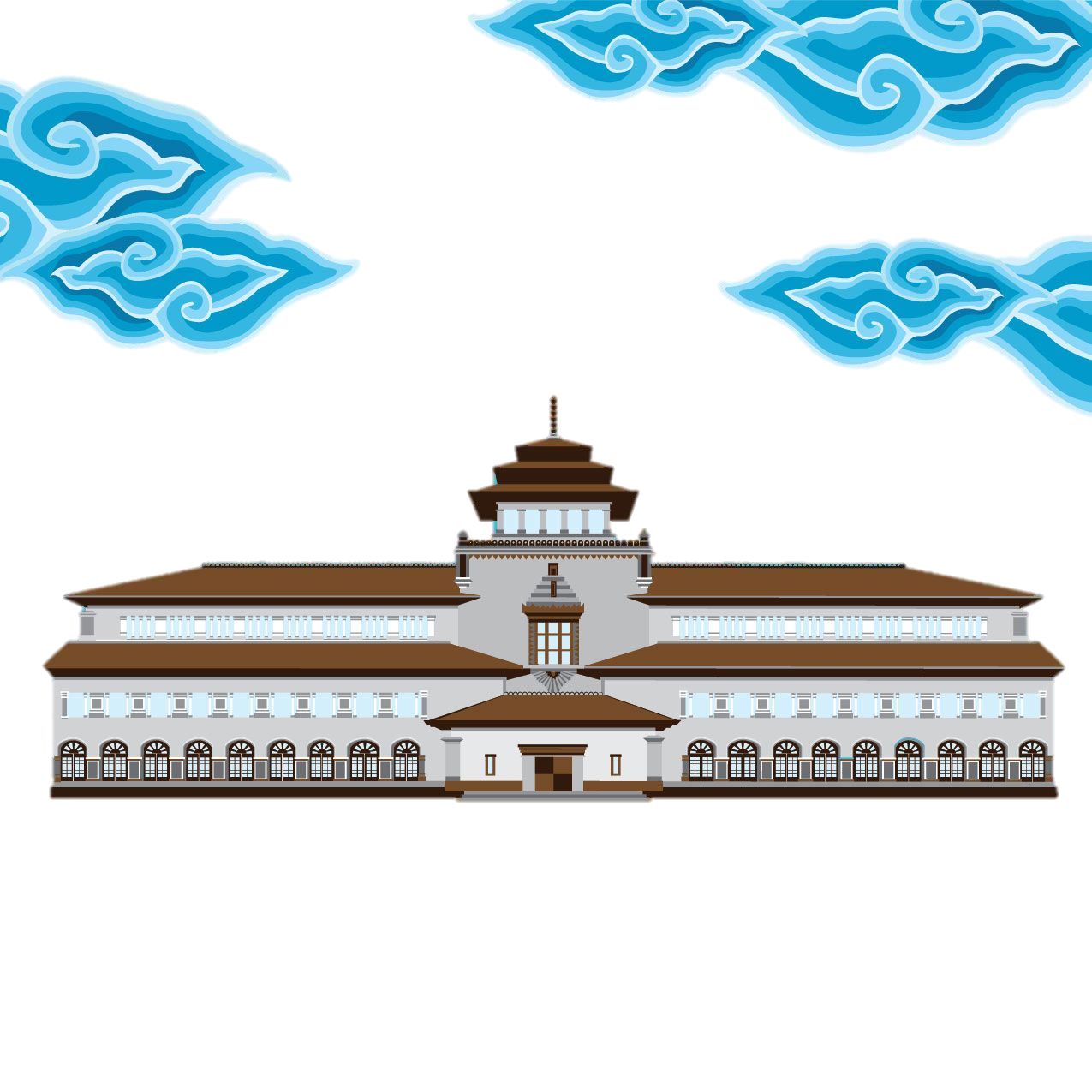 Implementasi UU No. 1  Tahun 2022 Tentang HKPD
Jan 2023
5 Jan 2022
s.d. 5 Jan 2024
5 Jan 2025
Pemberlakuan pengaturan PKB, BBNKB, Pajak MBLB, Opsen PKB, Opsen BBNKB, dan  Opsen Pajak MBLB
Penetapan Perda Pajak Daerah & Retribusi Daerah sesuai dengan UU HKPD
Pemberlakuan ketentuan baru DAU dan DBH
Pengundangan 
UU HKPD
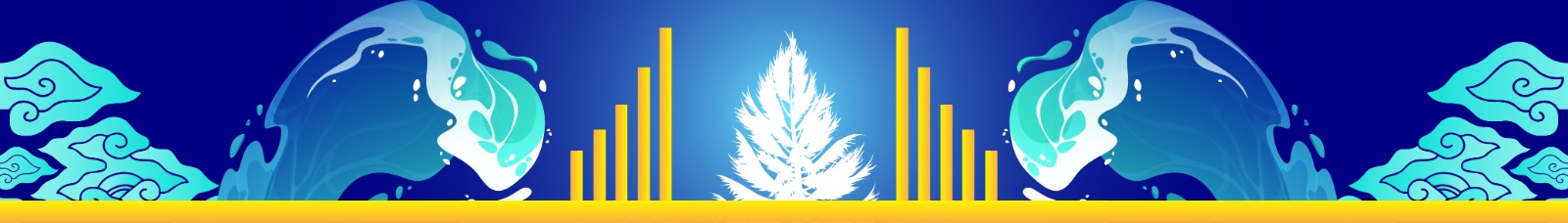 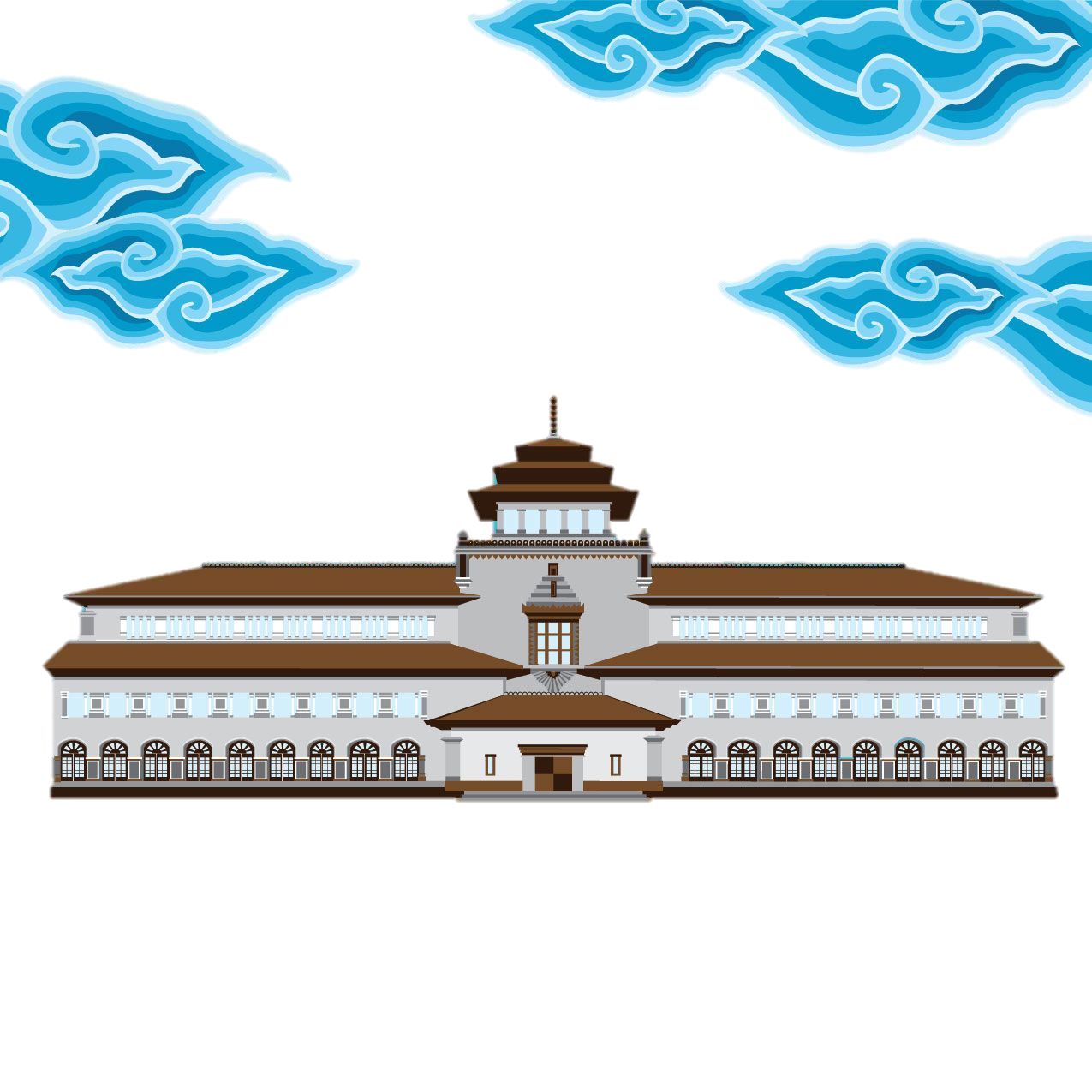 DIAGRAM KONTRIBUSI PENDAPATAN DAERAH KABUPATEN CIREBON TAHUN 2023
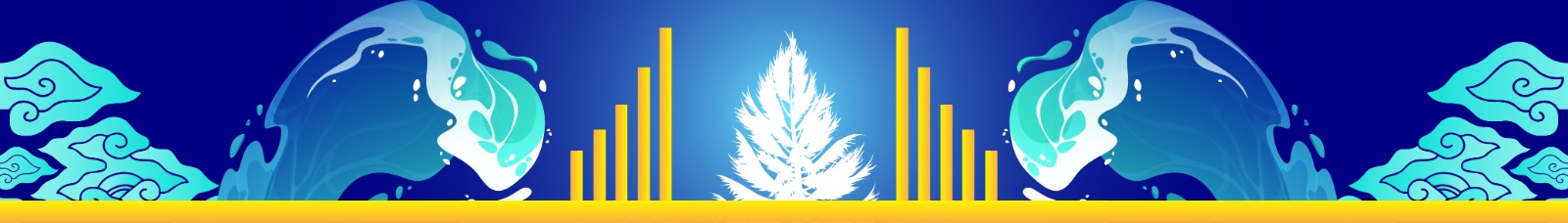 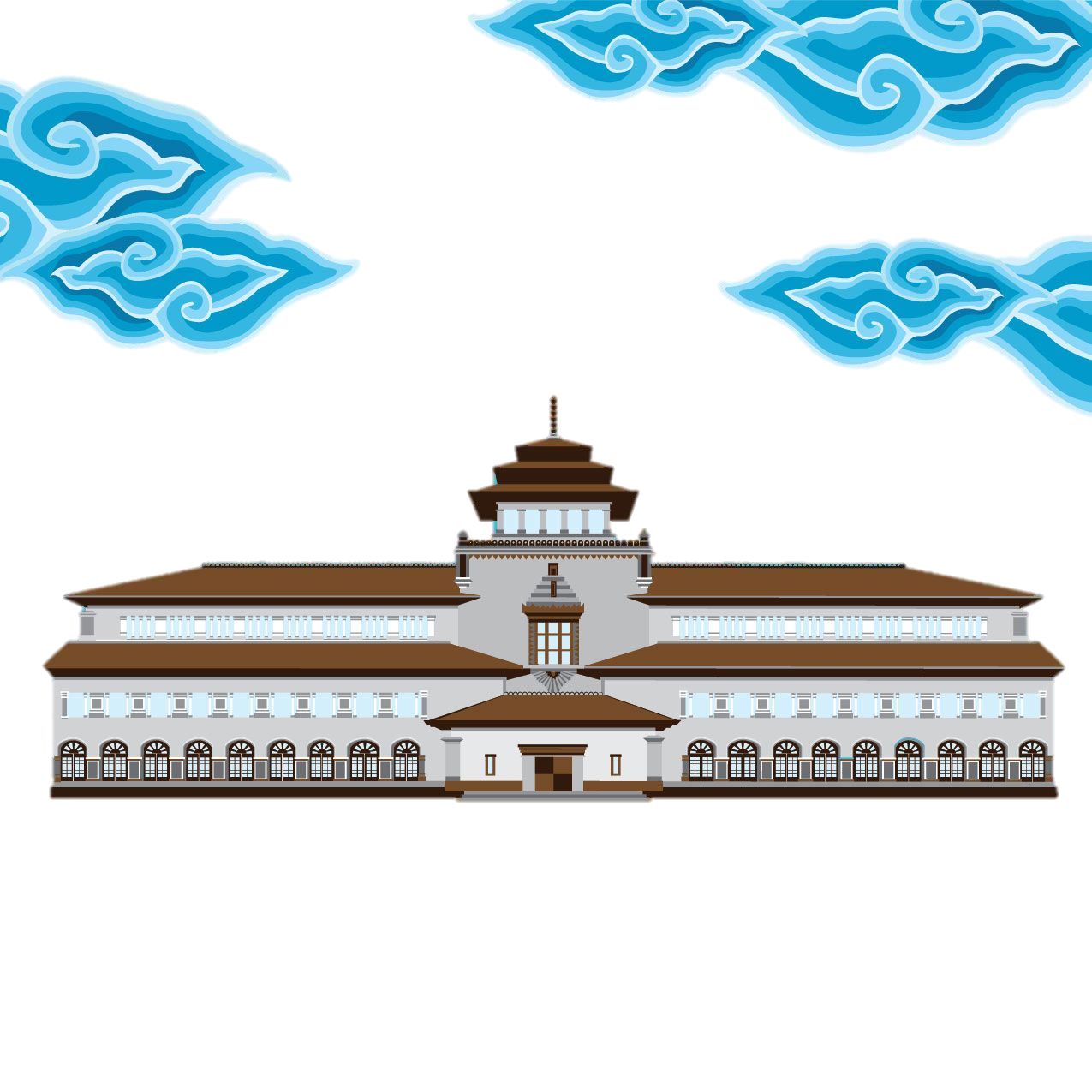 DIAGRAM KONTRIBUSI PENDAPATAN ASLI DAERAH (PAD) KABUPATEN CIREBON TAHUN 2023
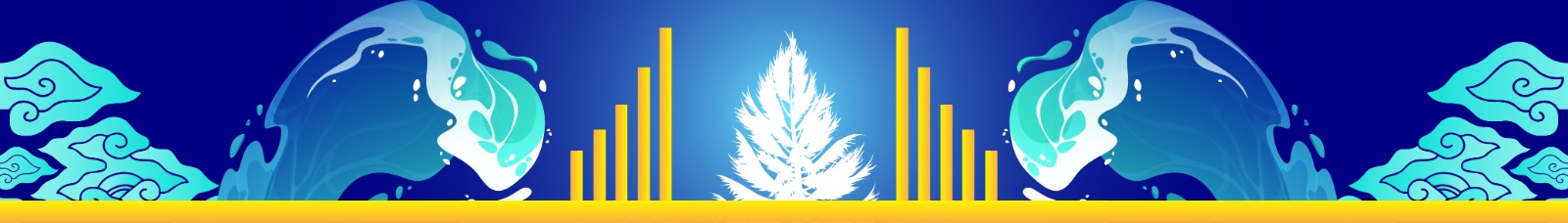 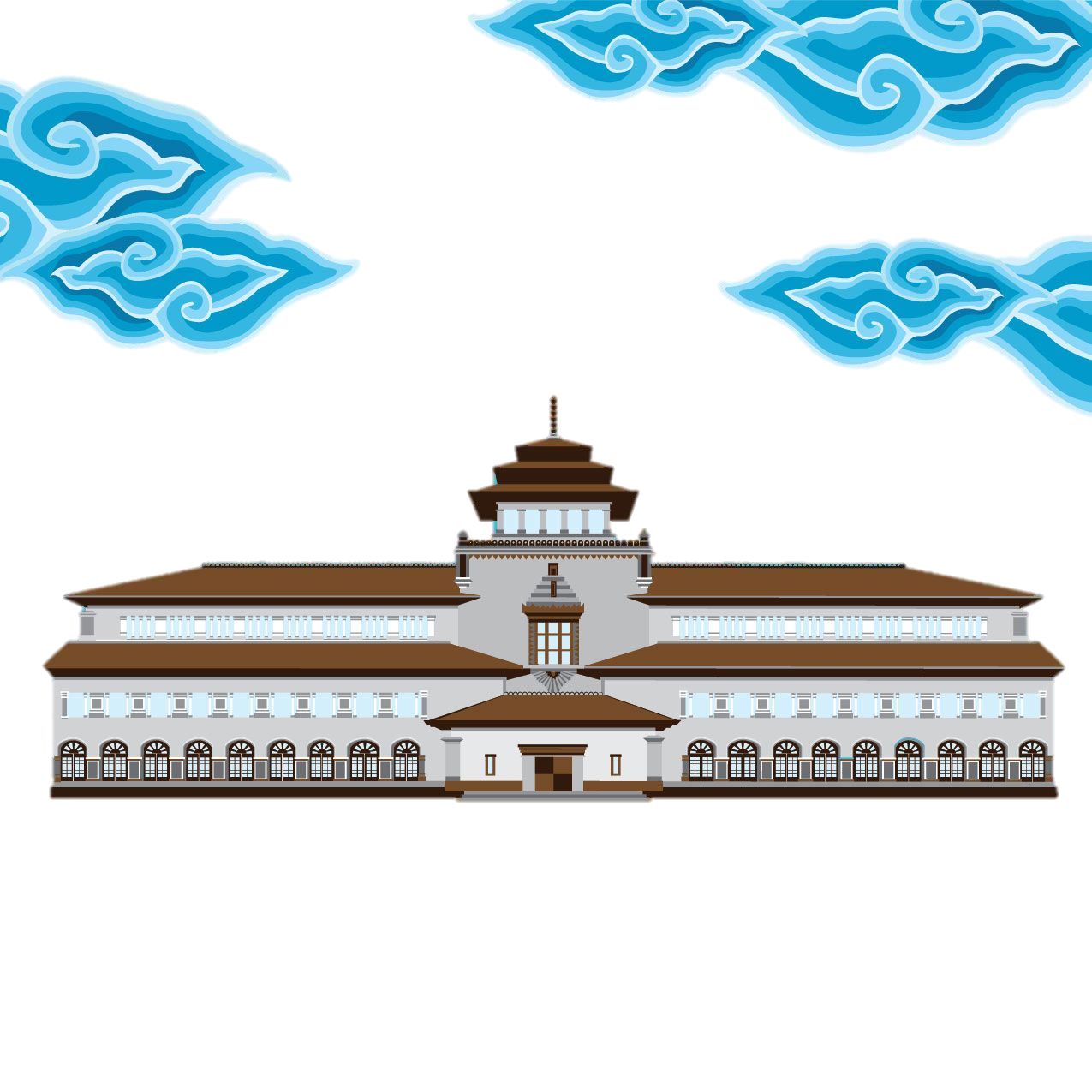 DIAGRAM KONTRIBUSI PAJAK DAERAH KABUPATEN CIREBON TAHUN 2023
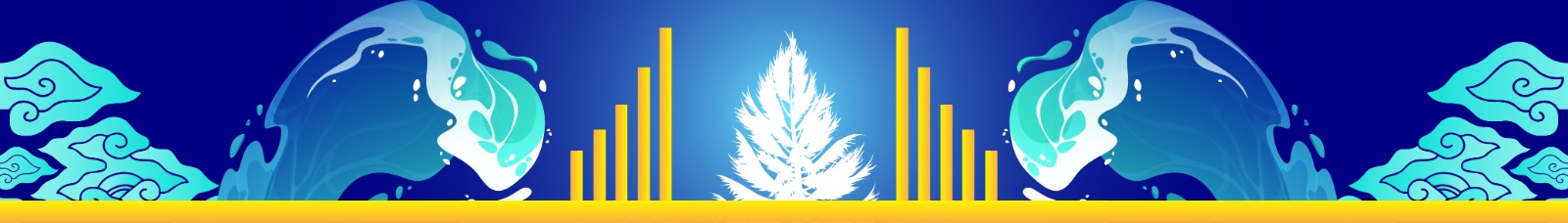 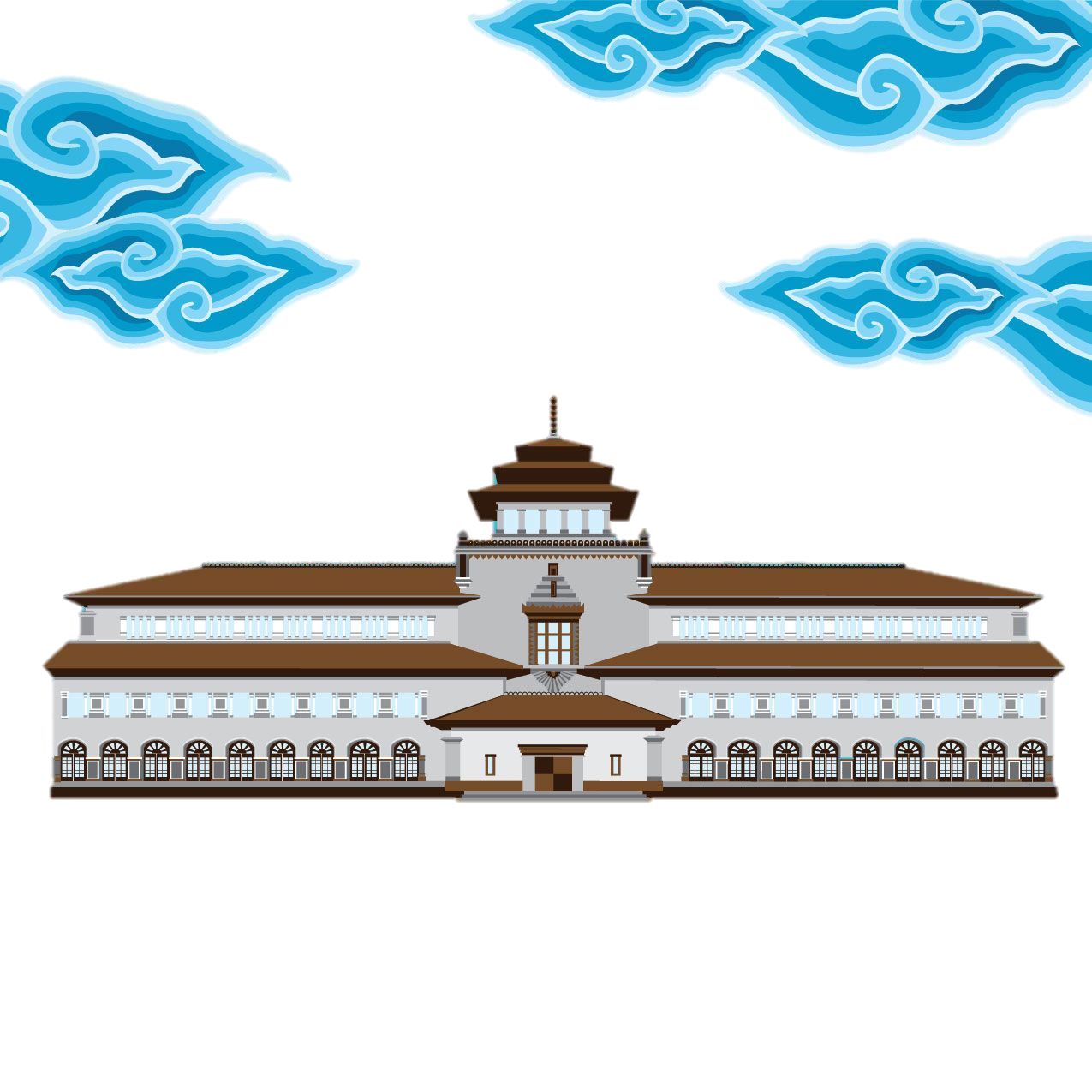 DIAGRAM KONTRIBUSI RETRIBUSI DAERAHKABUPATEN CIREBON TAHUN 2023
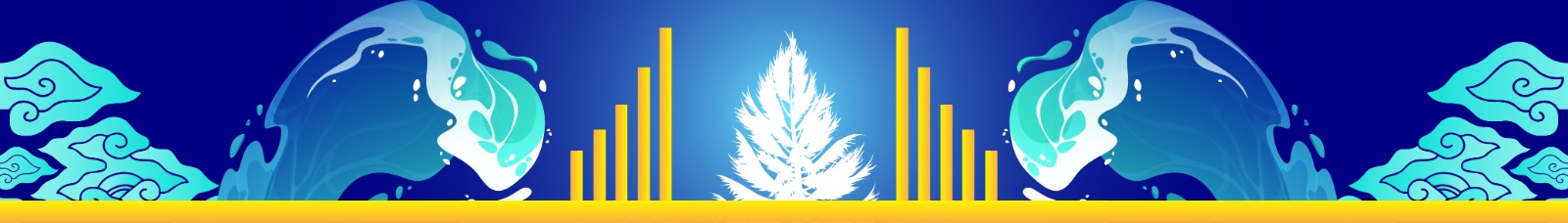 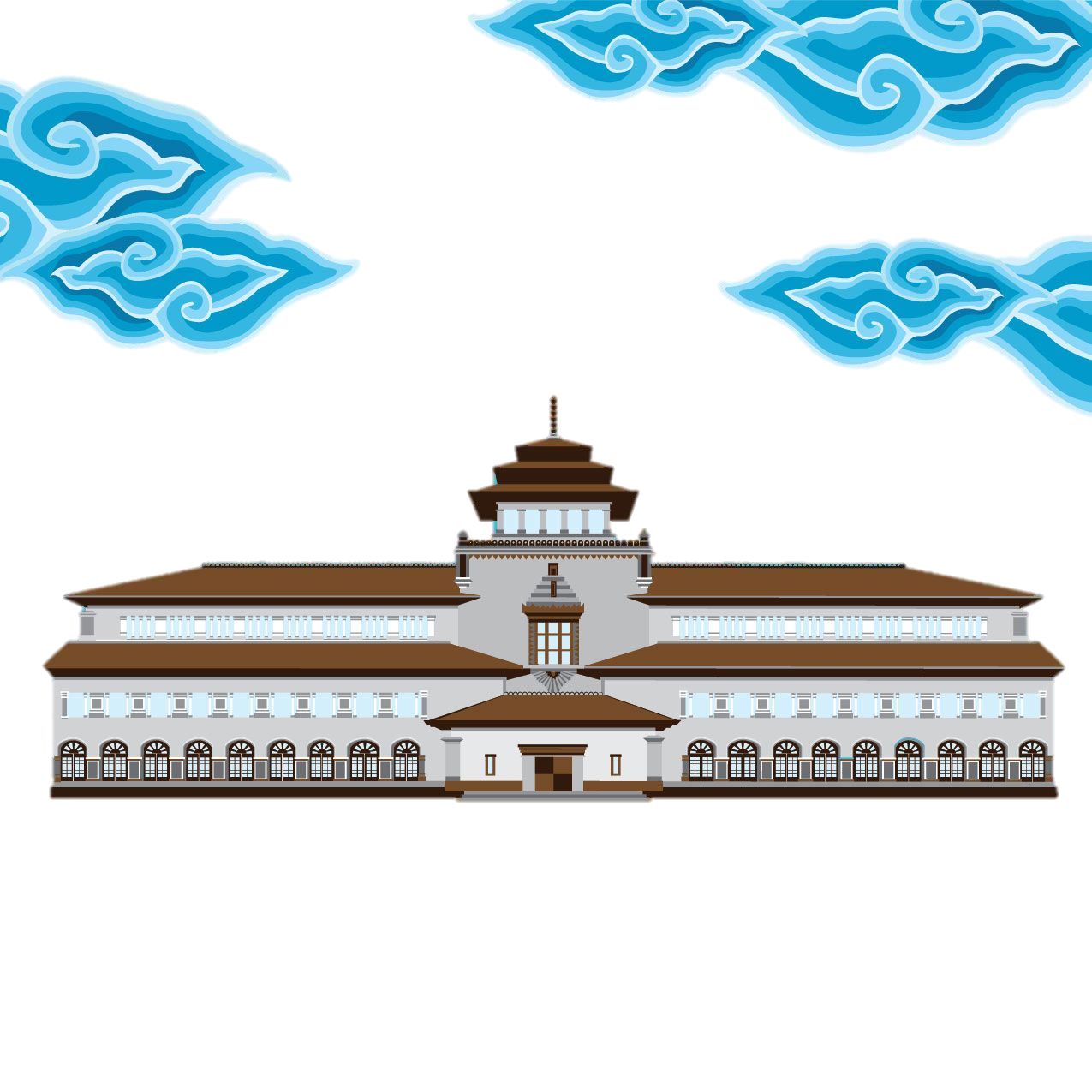 Upaya Optimalisasi Penerimaan PDRD
1
2
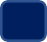 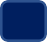 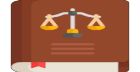 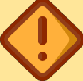 3
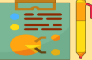 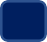 Penyempurnaan Regulasi  terkait administrasi perpajakan daerah  agar sejalan dengan UU HKPD dan  peraturan pelaksananya.
Kriteria penetapan NJKP
Kriteria pengecualian OP, dll
Perencanaan Penerimaan PDRD yang optimal dengan diiringi  rencana aksi dalam rangka ekstensifikasi dan intensifikasi  perpajakan daerah.
Pemutakhiran data WP dan OP (termasuk NJOP PBB-P2 maupun  Dasar Pengenaan lainnya
Optimalisasi Kerja Sama Pemungutan, dll
Pengaturan skema Reward &  Punishment yang transparan bagi  Wajib Pajak dalam rangka  peningkatan Tax compliance
6
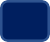 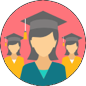 5
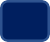 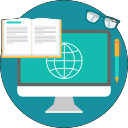 4
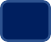 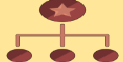 Pembenahan organisasi menjadi berbasis fungsi:
Peningkatan kualitas SDM yang  masih perlu ditingkatkan melalui  pelatihan (training) baik yang  diselenggarakan oleh DJPK,  universitas, maupun secara in- house oleh Pemda sendiri.
Pengembangan Sistem Pajak Daerah dan pemanfaatan data  pihak lain
Pelayanan
Penagihan 
Pemeriksaan
Pengawasan dan Konsultasi 
Ekstensifikasi
Pengolahan Data dan Informasi (termasukakselerasi manajemen dan pemanfaatan data dan informasi)
Pengembangan sistem kadaster
Integrasi sistem pendaftaran WP, pendataan OP,  pembayaran, dan pelaporan pajak berbasis internet
Integrasi sistem pendapatan dan pengelolaan keuangan
Link dengan data kependudukan dan perizinan  
Pertukaran data dengan pemerintah pusat, dll.
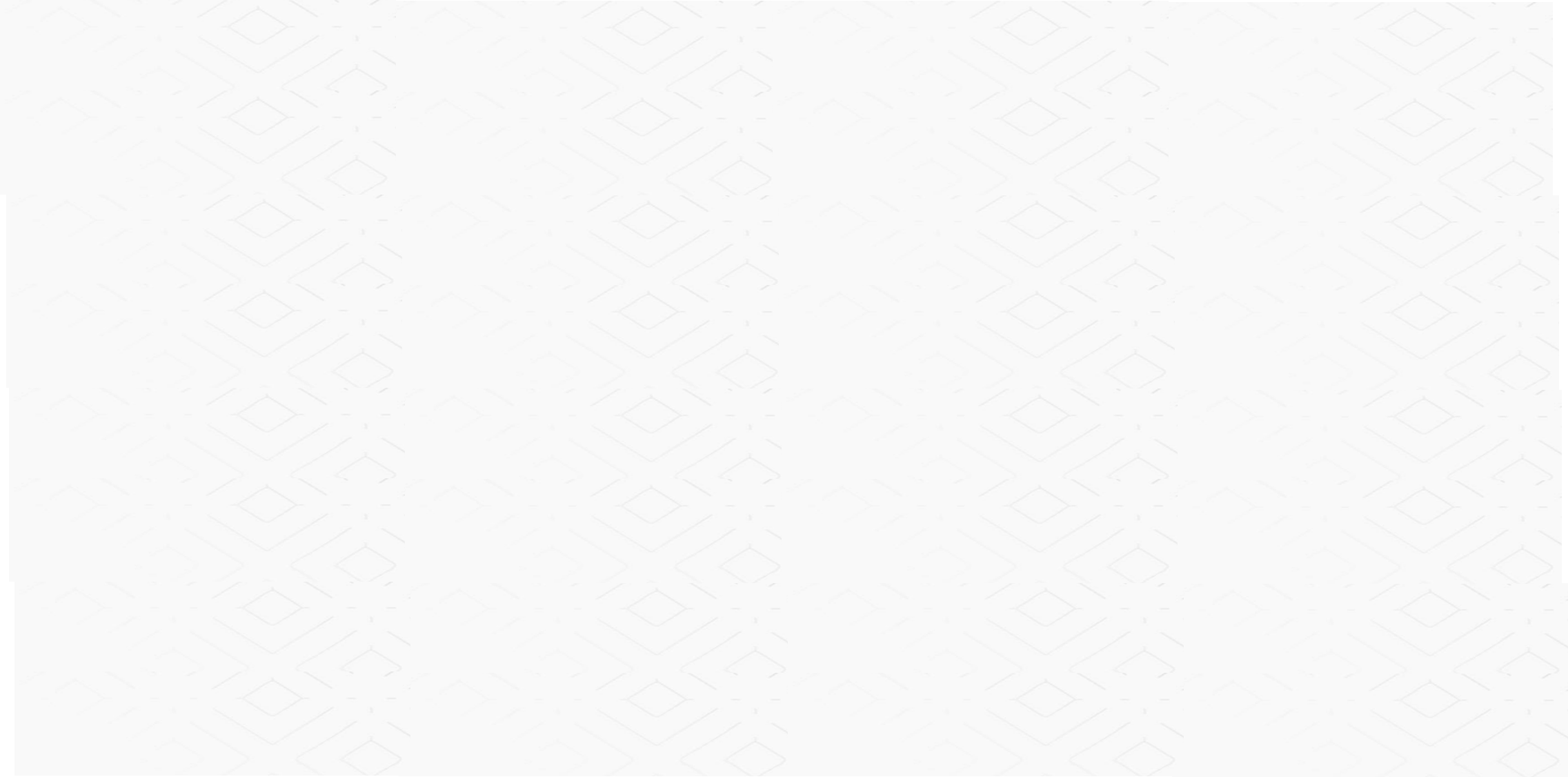 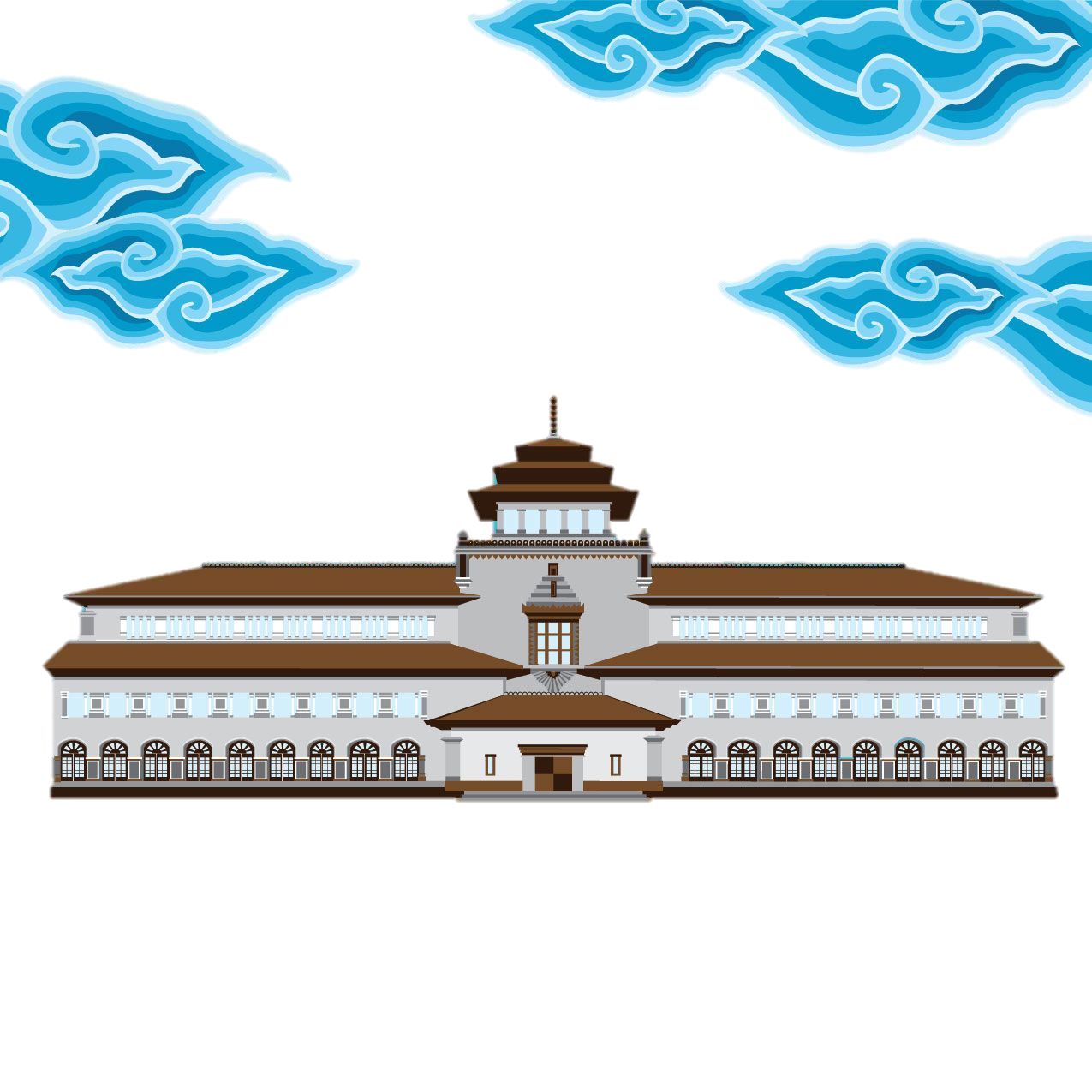 SINERGI Antara Provinsi dan Kab/Kota
Optimalisasi 
PKB & BBNKB
Latar Belakang
Bentuk Sinergi
Layanan Kesamsatan
Penambahan jenis Pajak berupa Opsen PKB, Opsen BBNKB, dan Opsen MBLB
Cost Sharing:
Pemungutan Pajak memerlukan pembiayaan bersama
Penelusuran KTMDU (Penunggak Pajak)
Dipungut bersamaan dengan PKB, BBNKB, dan Pajak MBLB
Role Sharing:
Berbagi peran dalam mendukung optimalisasi penerimaan Pajak
Edukasi dan Sosialisasi Kebijakan Pajak Daerah
-Tarif 66% dari PKB dan BBNKB terutang
-Tarif 25% dari Pajak MBLB
Penegakan Hukum Pajak Daerah
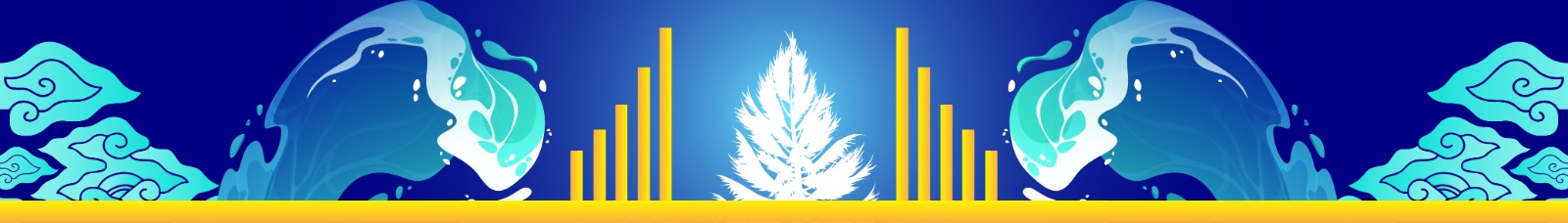 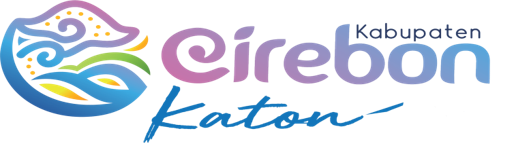 TERIMA KASIH
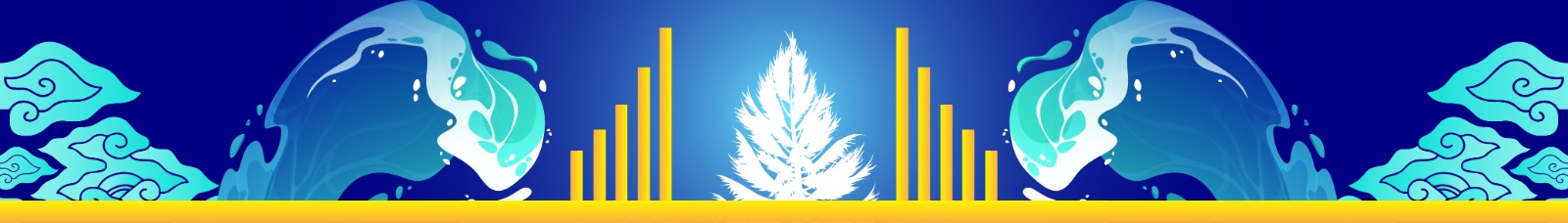